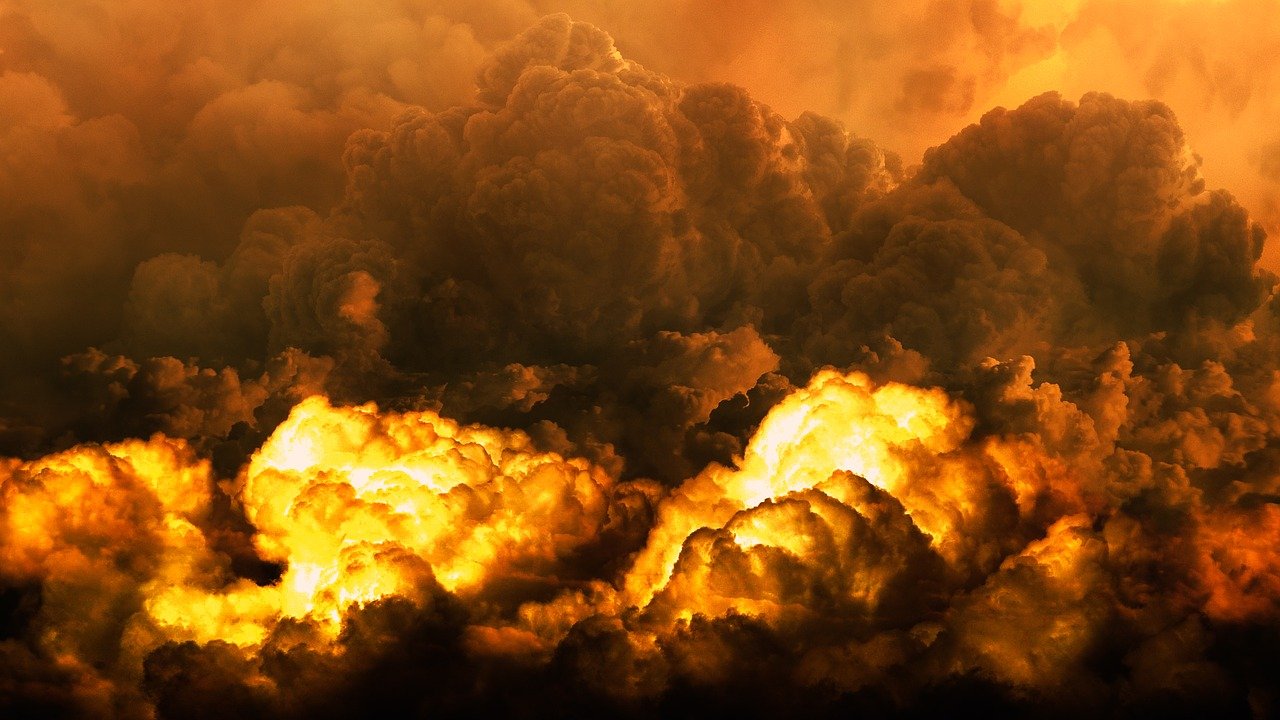 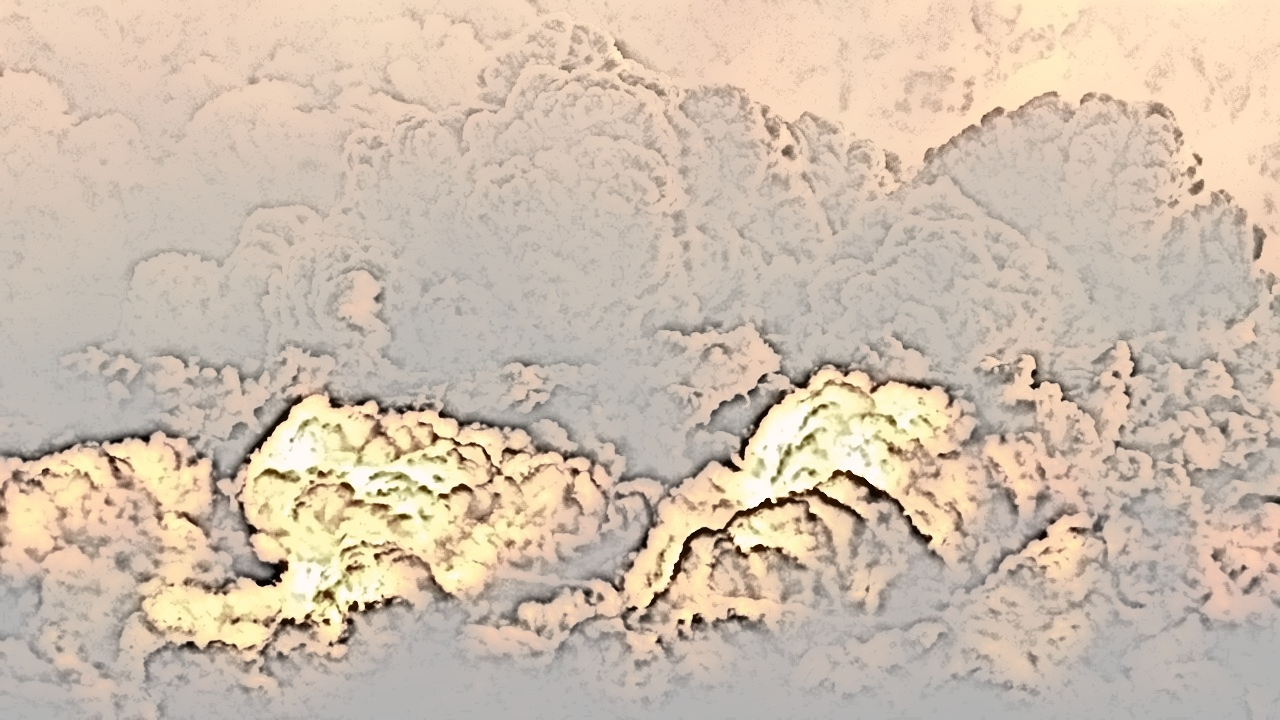 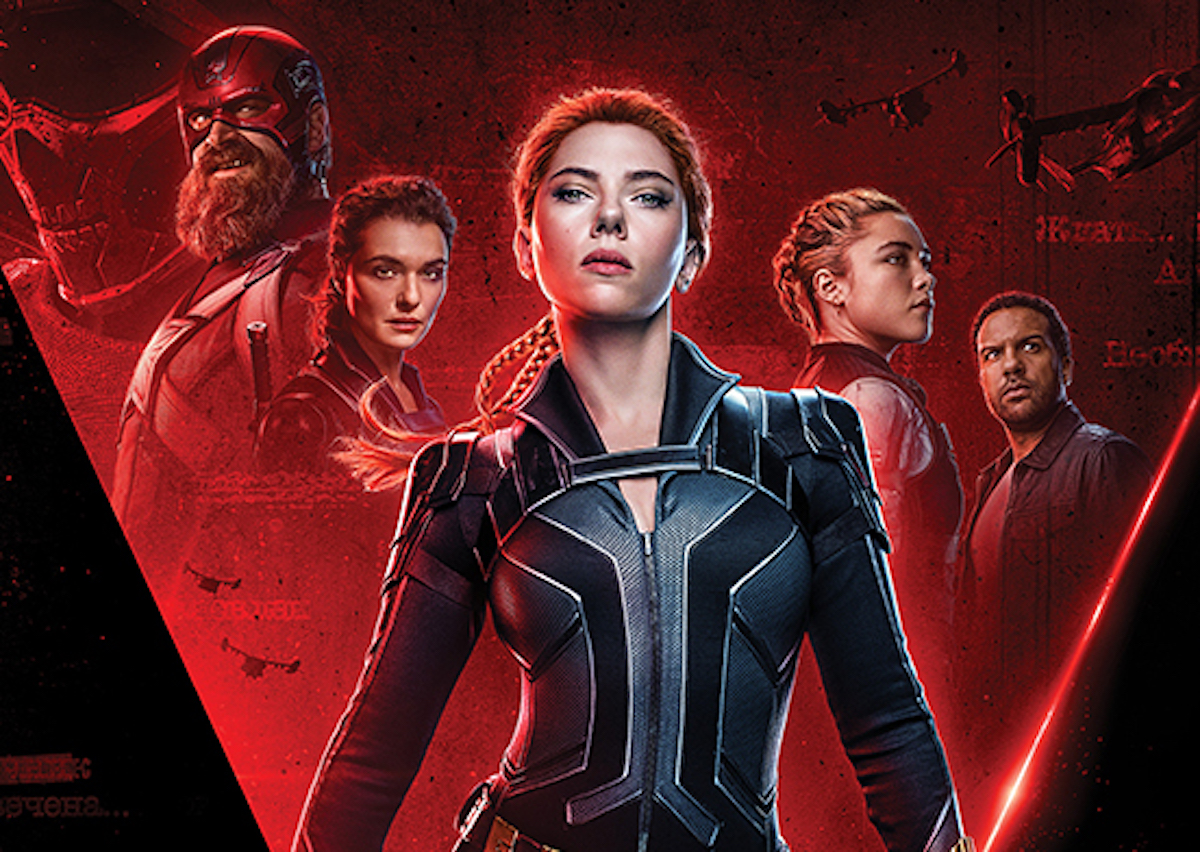 k
d
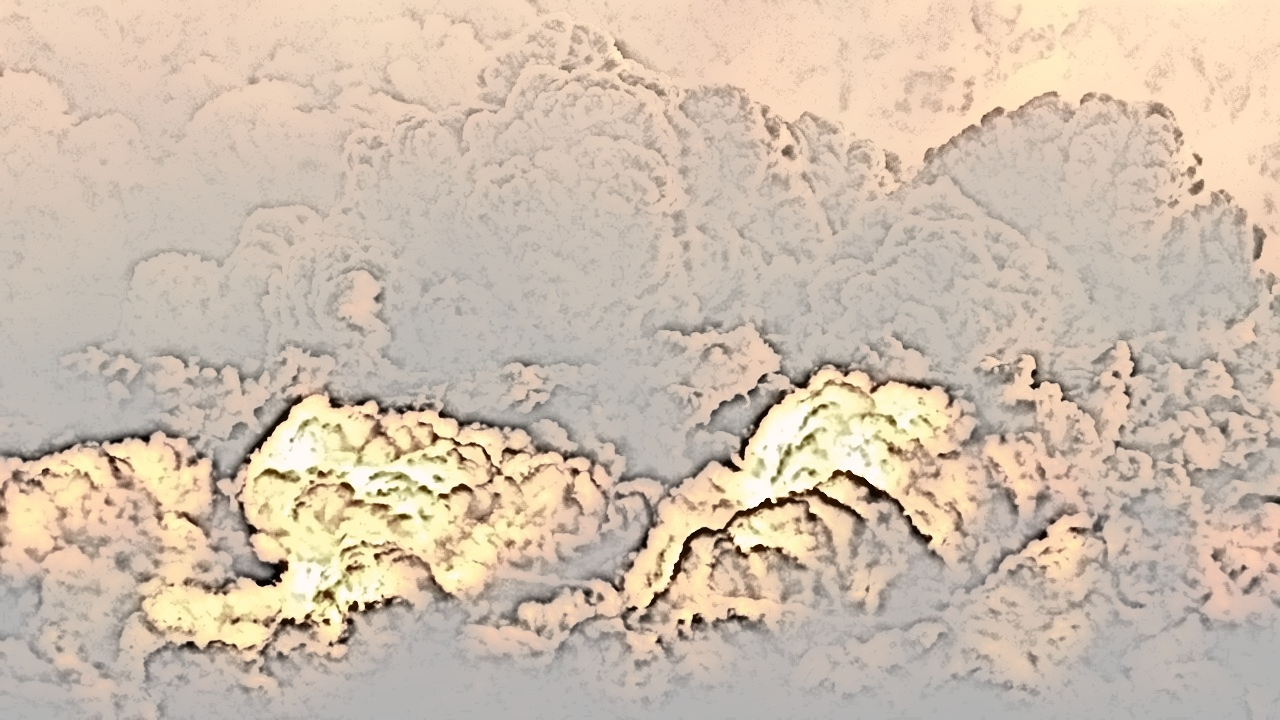 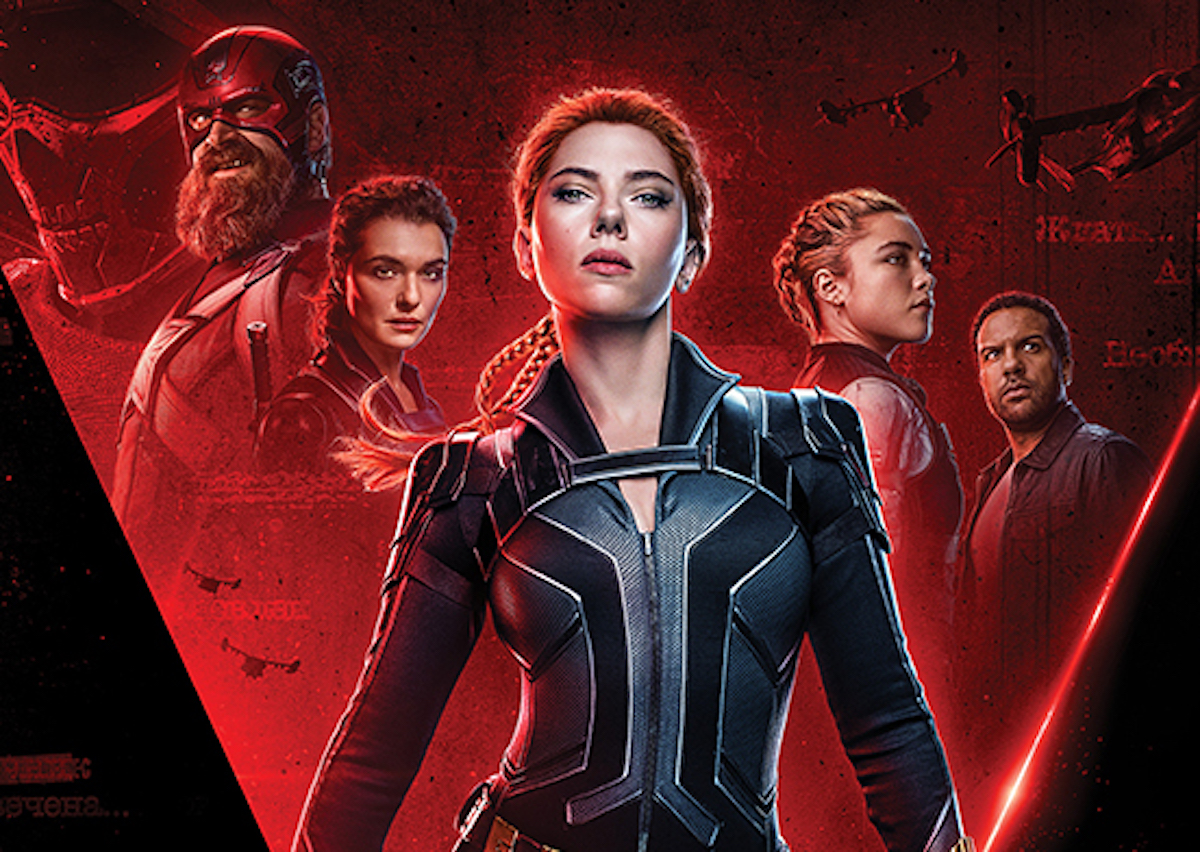 k
d
k
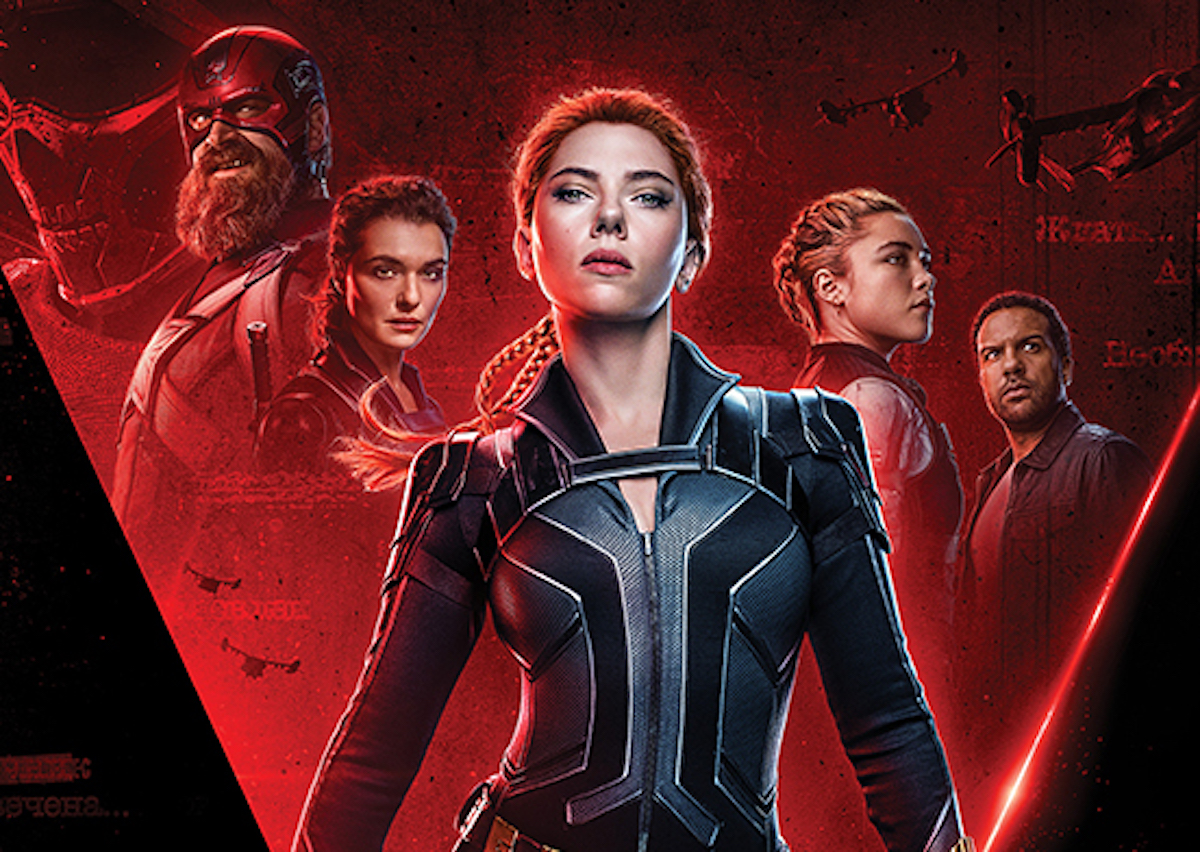 d
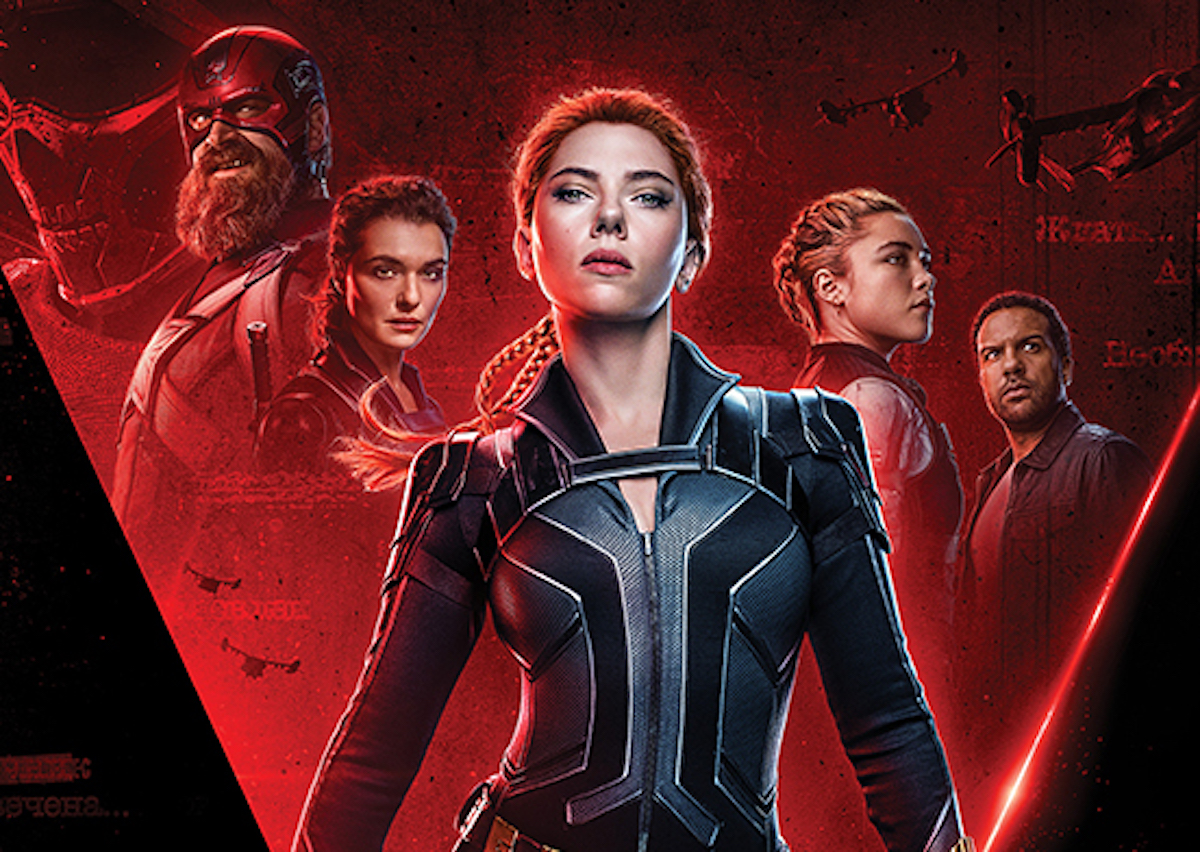 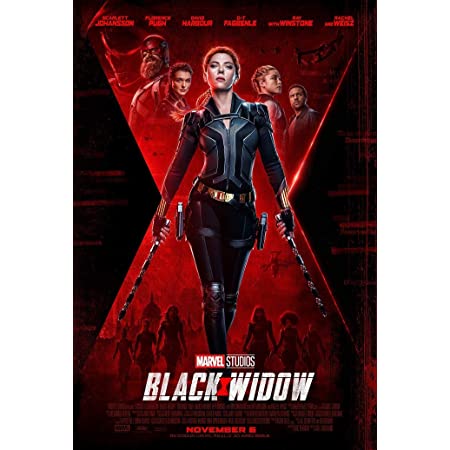 ゴン攻めで、
ビッタビタ。
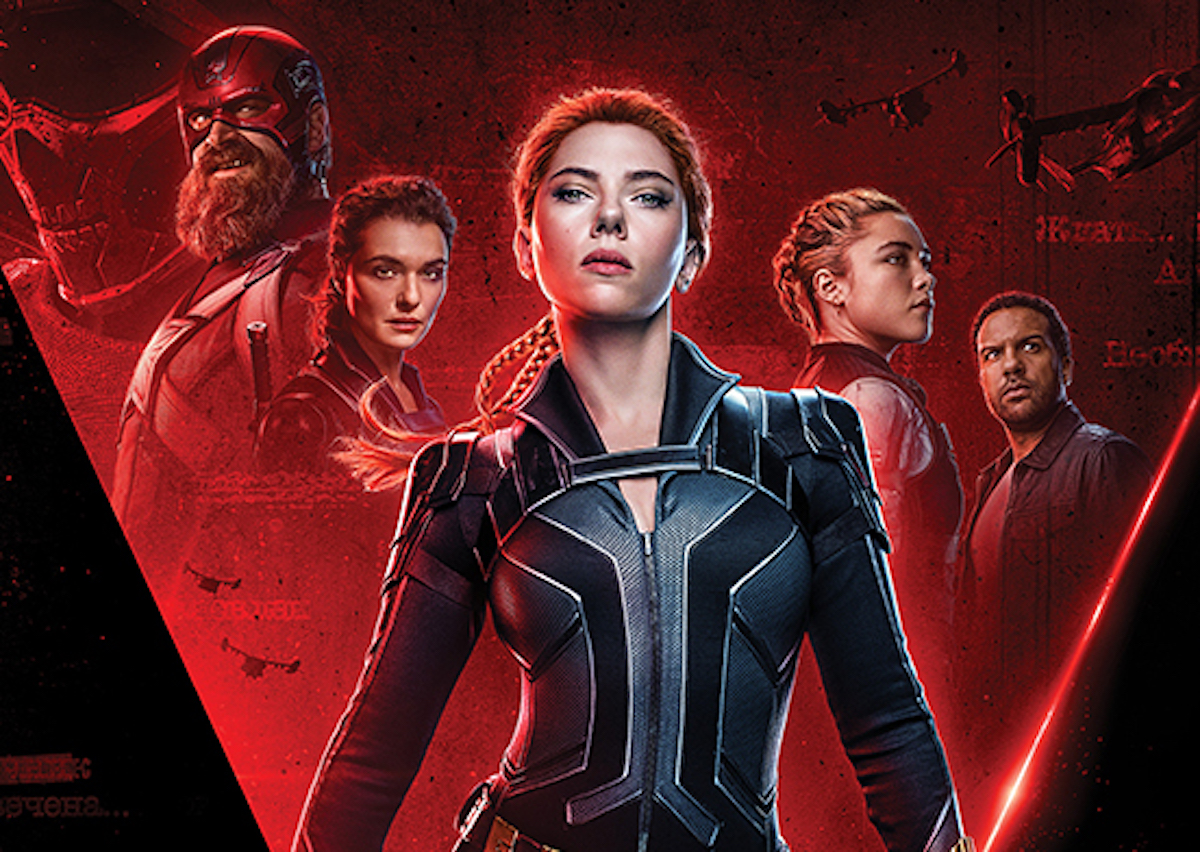 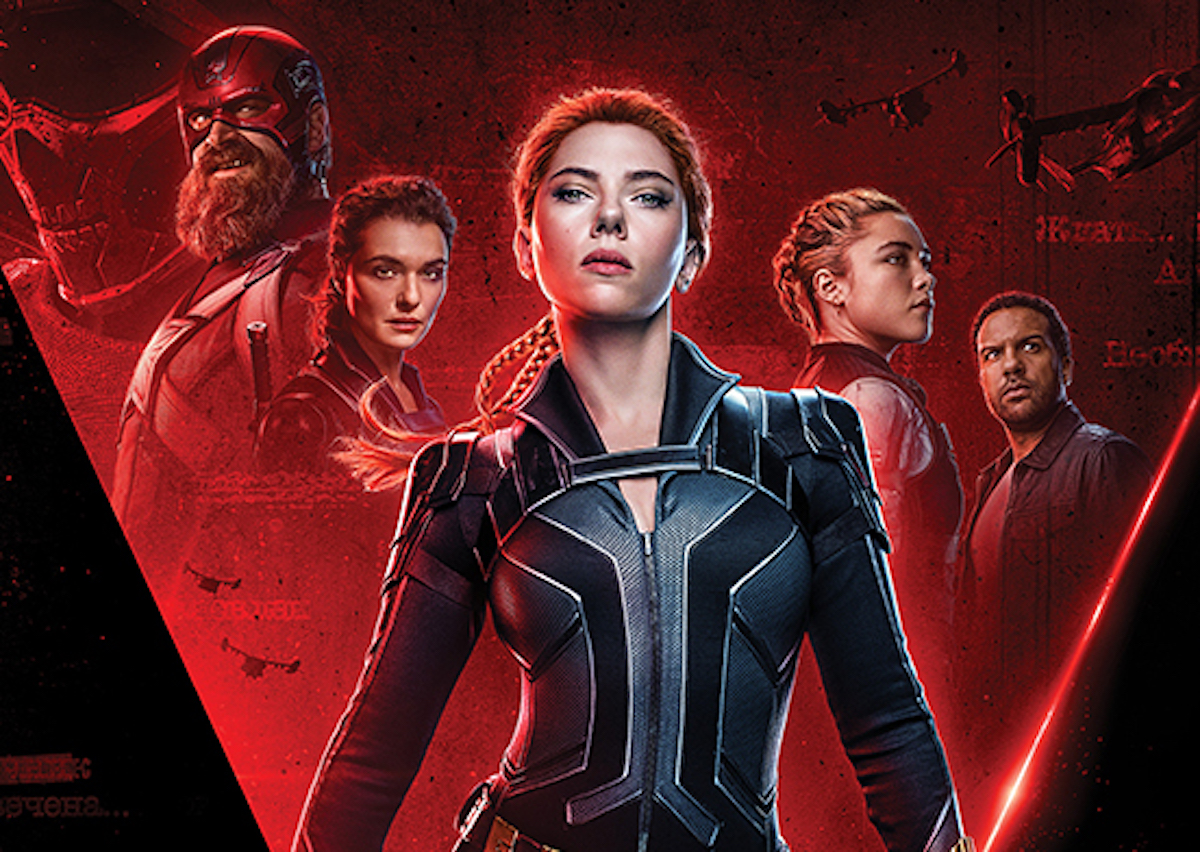 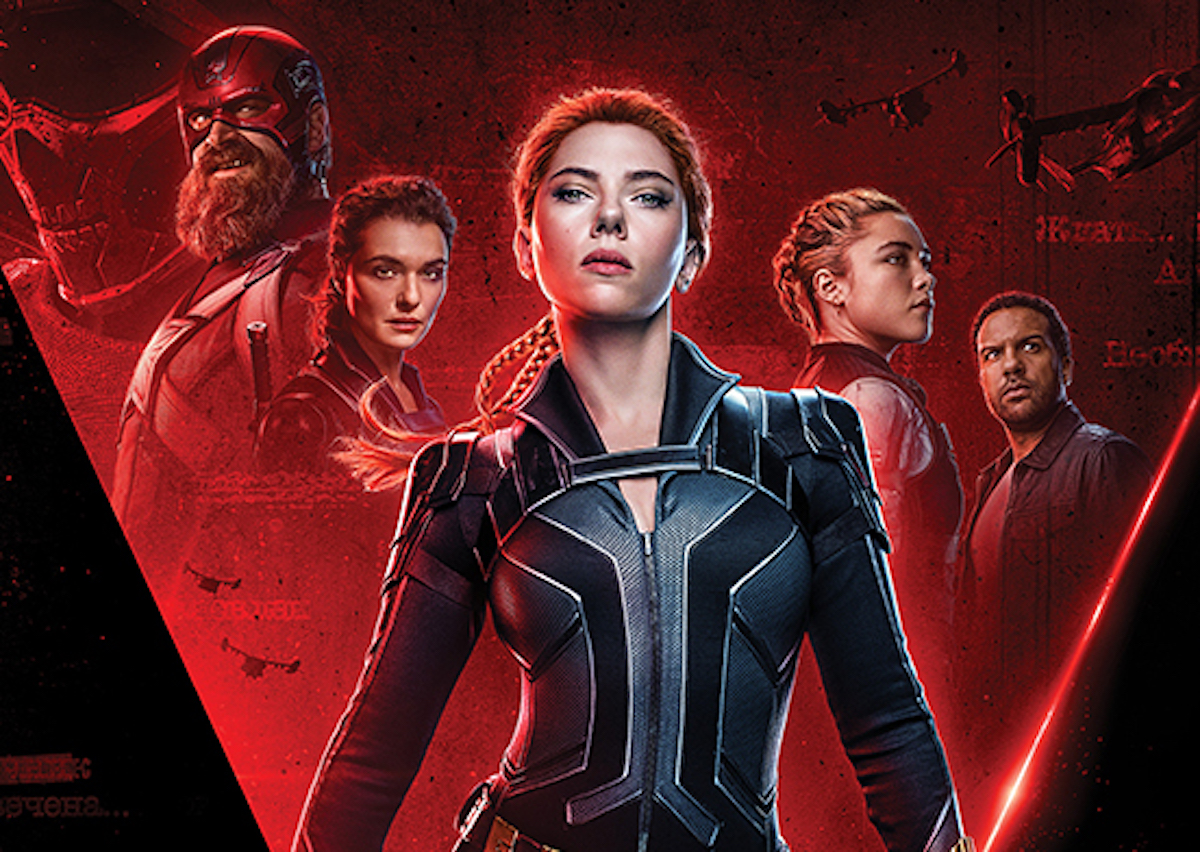 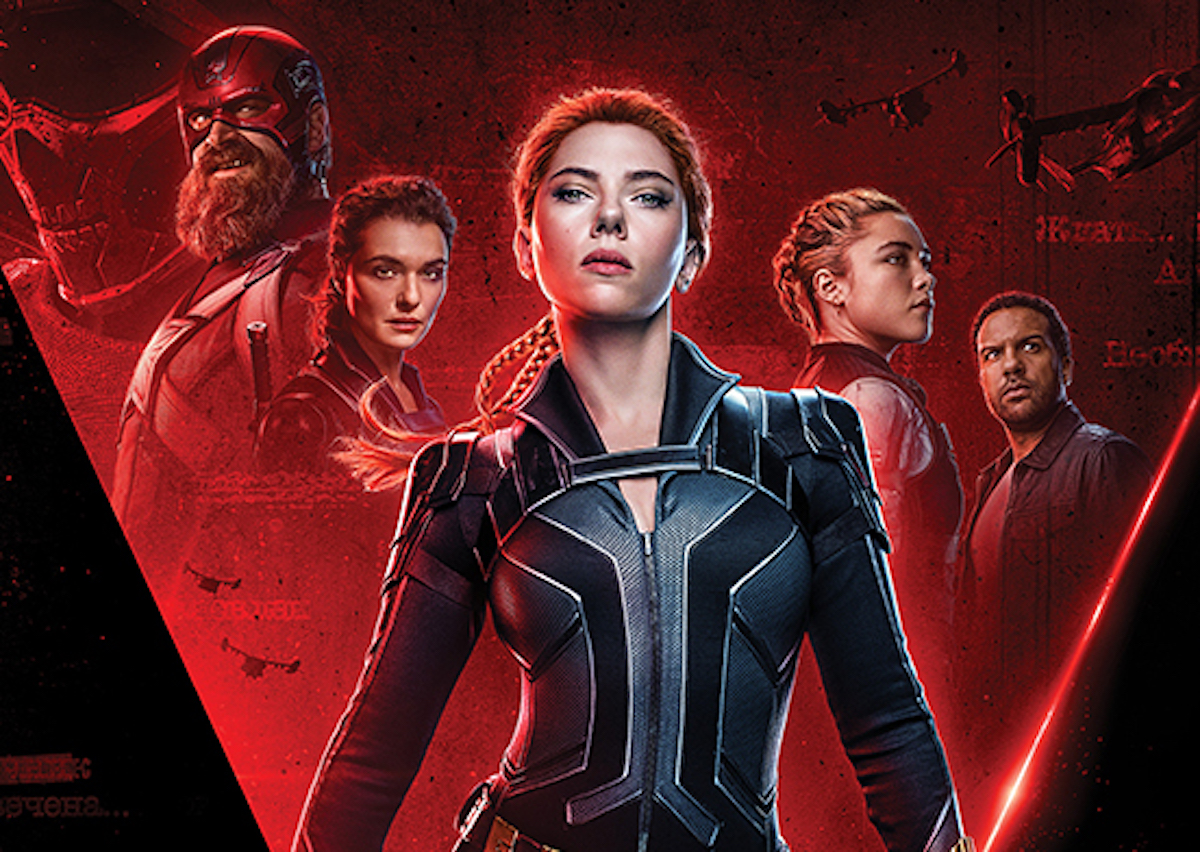 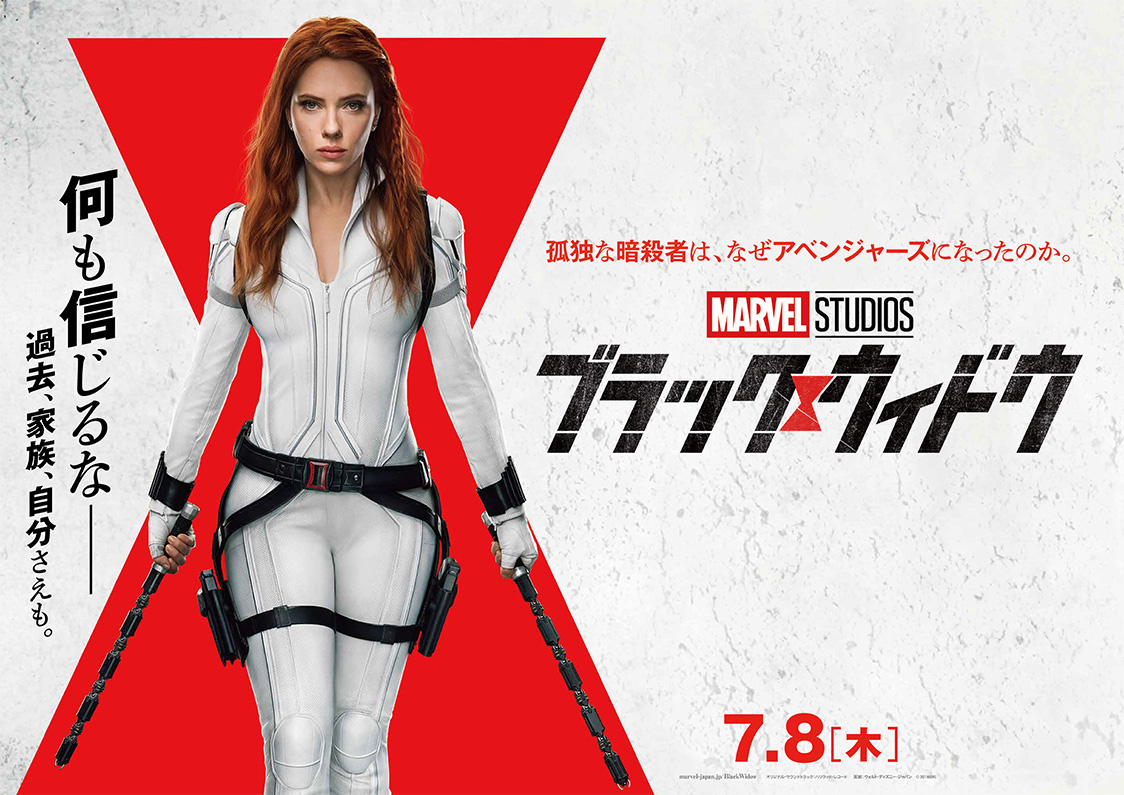